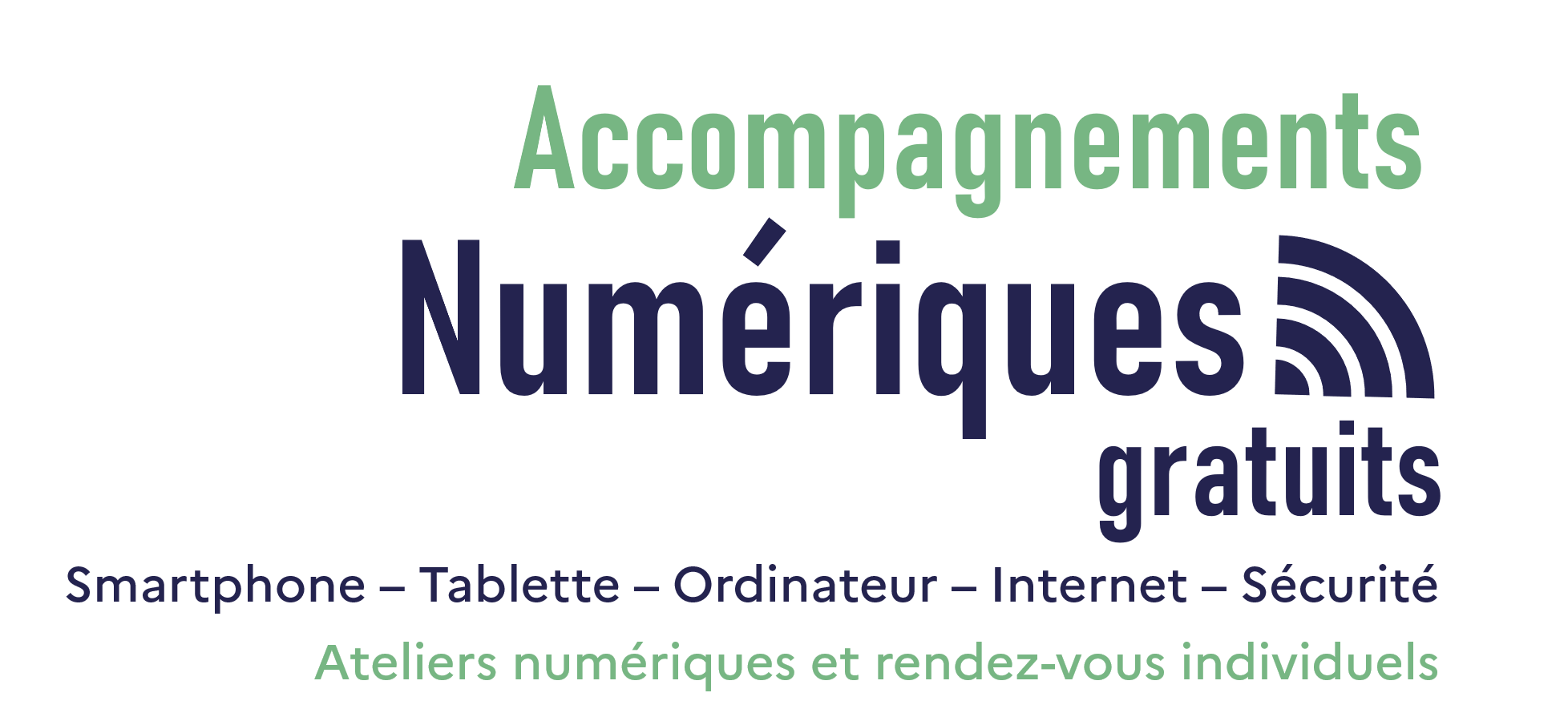 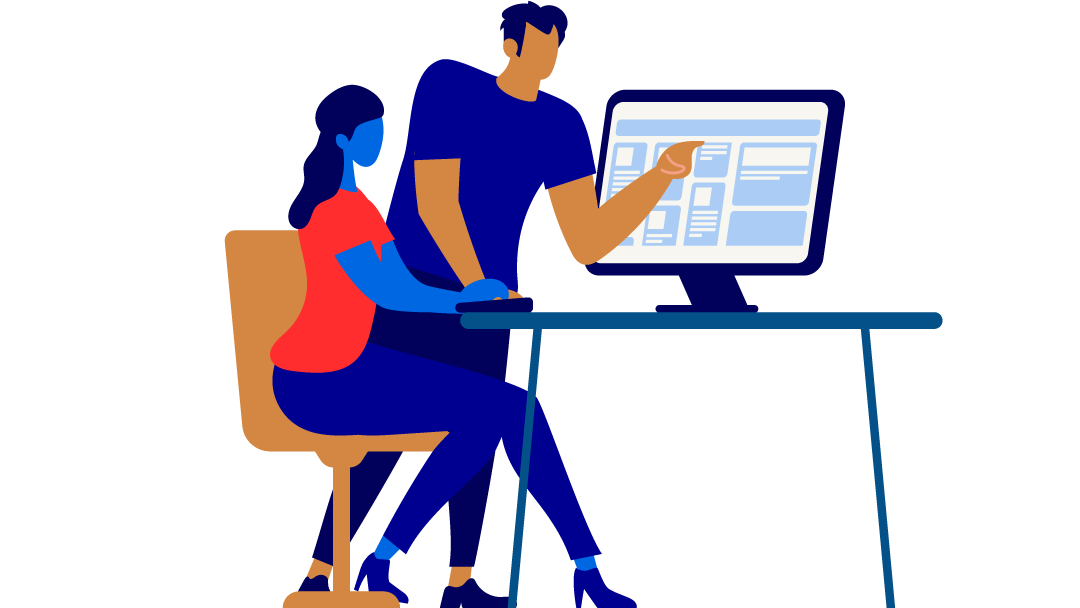 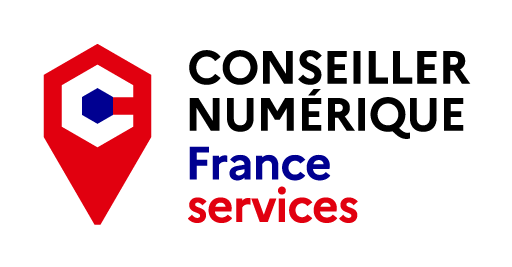 Pascaline COLLIN
06 75 84 48 20
conseiller-numerique@lehavremetro.fr
Programme et rendez-vous disponibles aussi en ligne
www.rdv-aide-numerique.fr
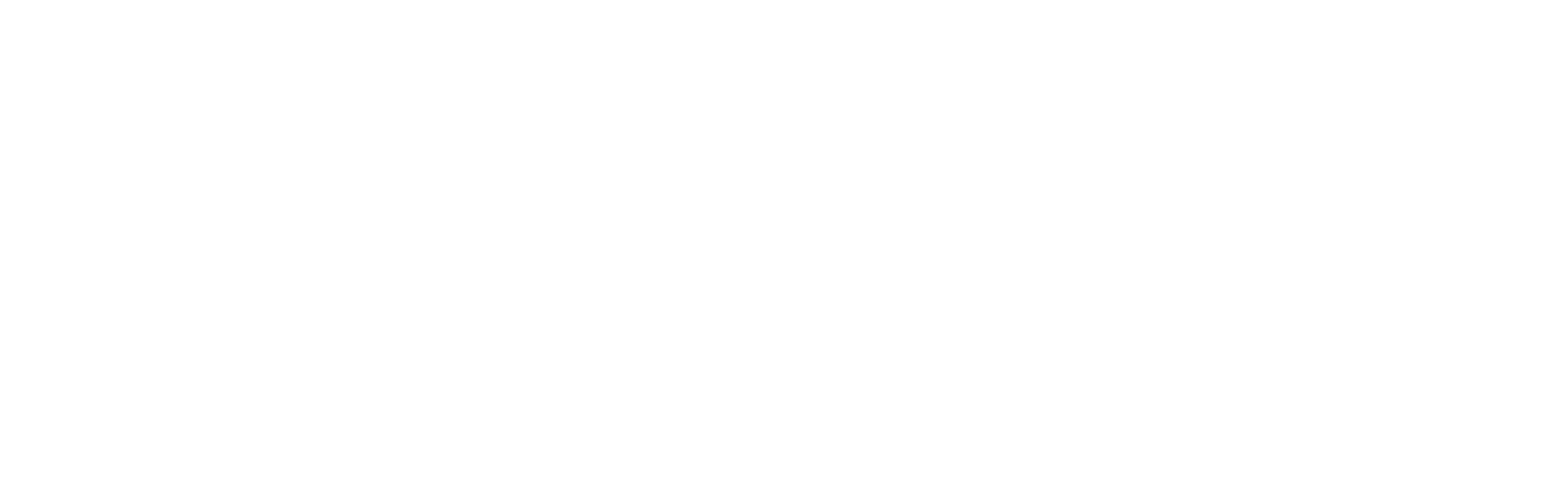 St-Romain-de-Colbosc
5, Rue Sylvestre Dumesnil
Criquetot-l’Esneval
28, Route de Vergetot
Opération soutenue par l’État dans le cadre du dispositif Conseiller numérique France Services - www.conseiller-numerique.gouv.fr
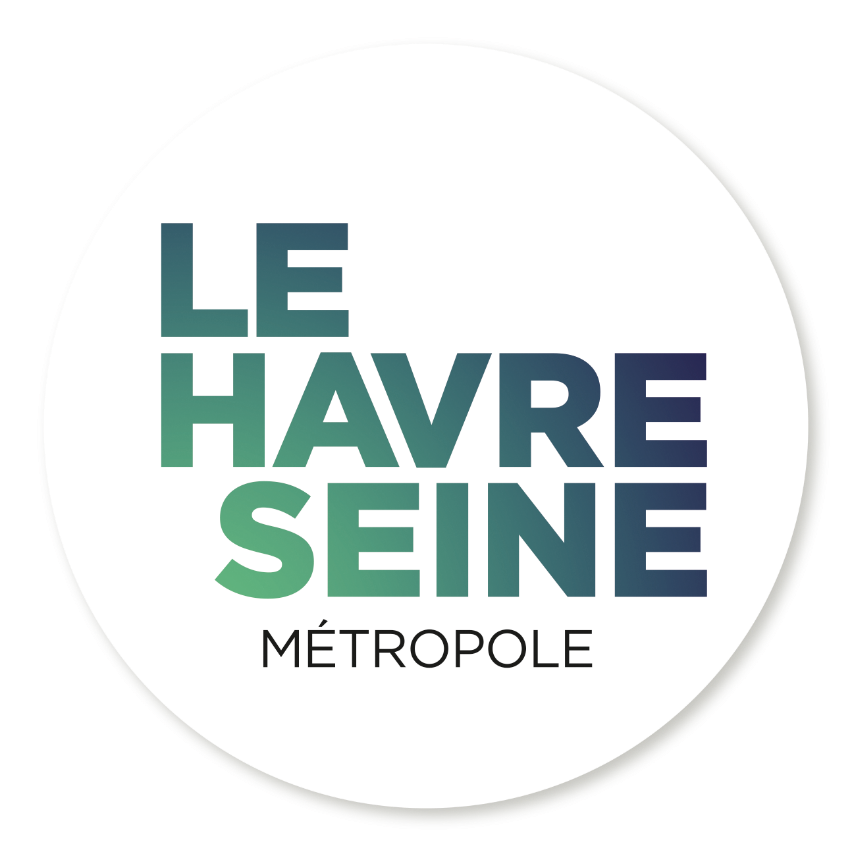 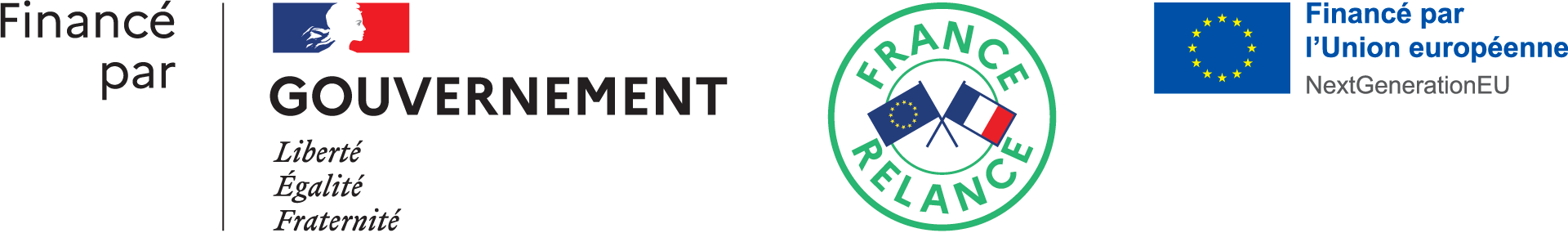 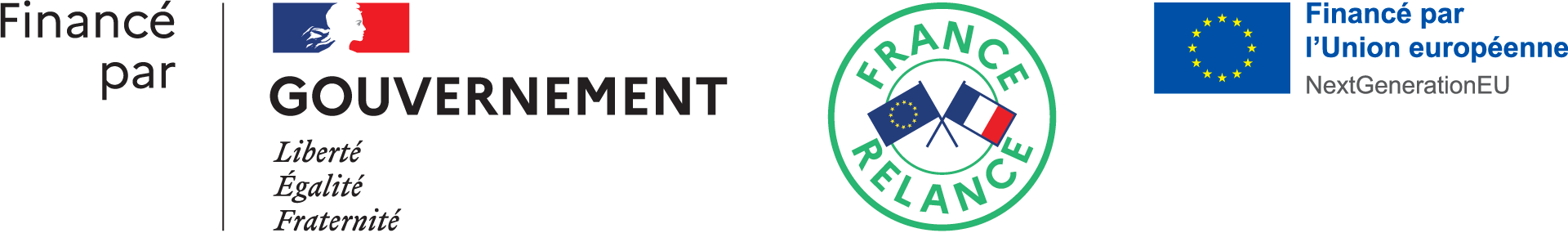 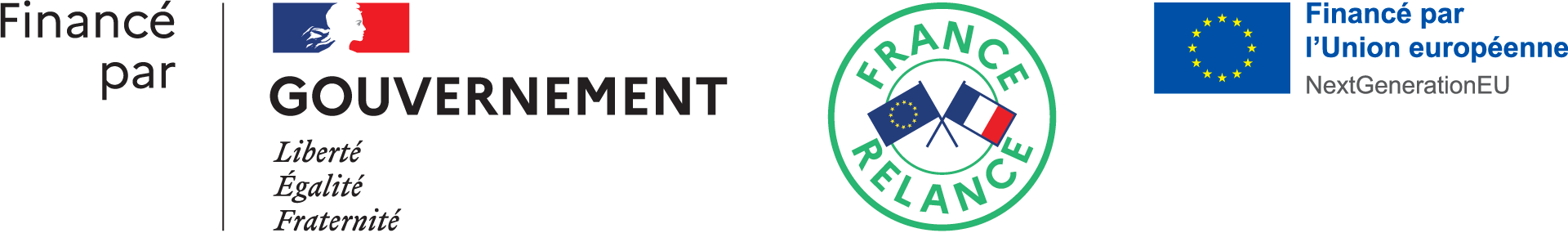